ПРАВА ДІТЕЙ
Мета: розширити знання учнів про їхні права; підвести учнів до розуміння того, що необхідно не лише знати, але й сумлінно виконувати свої обов’язки; прагнути розуміння необхідності виконувати правила поведінки в школі; сприяти розвитку мислення, уяви, пам’яті і самостійності.

Підготувала: Євгенія Малінська
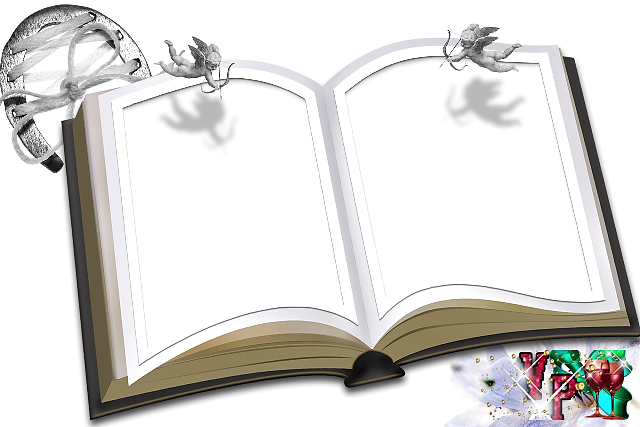 ЛЮДИНА – найцінніший скарб.
Кожен з вас - особистість ,
і саме такої                            людини, як ви, 
    більше не буде                   на цій Землі.
Права людини
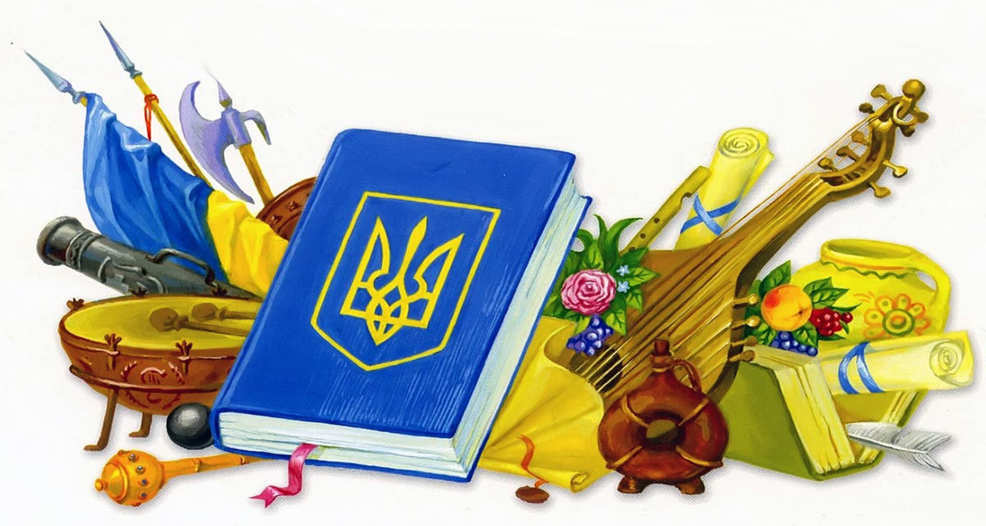 Права людини –
    це можливості, які окреслюють простір вільної від втручання держави діяльності людини. Права людини записані у Конституції.
Конвенція ООН про права дитини.
Усі права дітей записані у Конвенції ООН про права дитини.
 Конвенція ООН про права дитини - це угода між країнами. В ній записано, як уряд кожної країни має дбати про дітей. Конвенція була прийнята та відкрита для підписання та приєднання резолюцією Генеральної Асамблеї ООН у 1989 році. Цей особливий документ було ратифіковано 191 країною світу.
Конвенція ООН про права дитини набула чинності в Україні з 1991 року і з цього часу є частиною національного законодавства.
Дитячий фонд ООН - ЮНІСЕФ
Дитячий фонд ООН, ЮНІСЕФ, спеціалізована структура ООН, створена у 1946 році. Мета фонду – поліпшення стану здоров’я, харчування, умов існування дітей. Фонд надає допомогу дітям бідних держав.
Дитиною вважається людина до 18 років!
Якщо тобі не виповнилось 18, ти вважаєшся дитиною (Конвенція ООН). Ти ще ростеш, ходиш до школи, одним словом – формуєшся духовно і фізично!
Всі діти є рівними у своїх правах!
Всі діти незалежно від походження , кольору шкіри, національності, статі, мову, релігії є рівними у своїх правах!
Діти мають право на об’єднання
Всі діти мають право зустрічатися з іншими людьми, вступати до асоціацій, об’єднань або ж створювати їх!
Діти мають право на медичну допомогу
Діти мають право на хорошу медичну допомогу, яку реально може забезпечити держава.
Жодна дитина не може бути позбавлена доступу до ефективної охорони здоров’я.
Всі діти мають право на освіту.
Всі діти мають право на освіту, і обов’язок держави – забезпечити для кожної дитини безкоштовну обов’язкову середню освіту.
Діти мають право на розвиток талантів
В кожній дитині закладений певний дар. 
Завдання держави полягає у тому, щоб не лише вчасно помітити талановитих дітей, а й сприяти розвитку їх талантів.
Всі діти мають право на особисте життя
Кожна дитина має право на захист від втручання до особистого та приватного життя!
Не можна втручатися у листування дітей, порушувати їх честь та гідність!
Діти мають право на любов та піклування
Дитина має право на піклування батьків, родичів, держави, громади.
Інтереси людей є першочерговими.
Всі діти мають право на відпочинок
Всі діти мають право на відпочинок, дозвілля, участь у культурному та творчому житті.
Кожна дитина має невід’ємне право на життя
Життя кожної дитини є найціннішим не тільки для батьків.
Кожна країна має забезпечувати  виживання та здоровий розвиток дітей – маленьких громадян країни.
Особлива турбота про дітей-сиріт
Держава повинна забезпечувати захист дитини, яка позбавлена сім’ї, надаючи відповідальну альтернативу сімейному вихованню.
Особлива турбота дітям-інвалідам
Дитина-інвалід має право на особливе піклування та умови життя, які забезпечать її гідність та участь у житті суспільства.
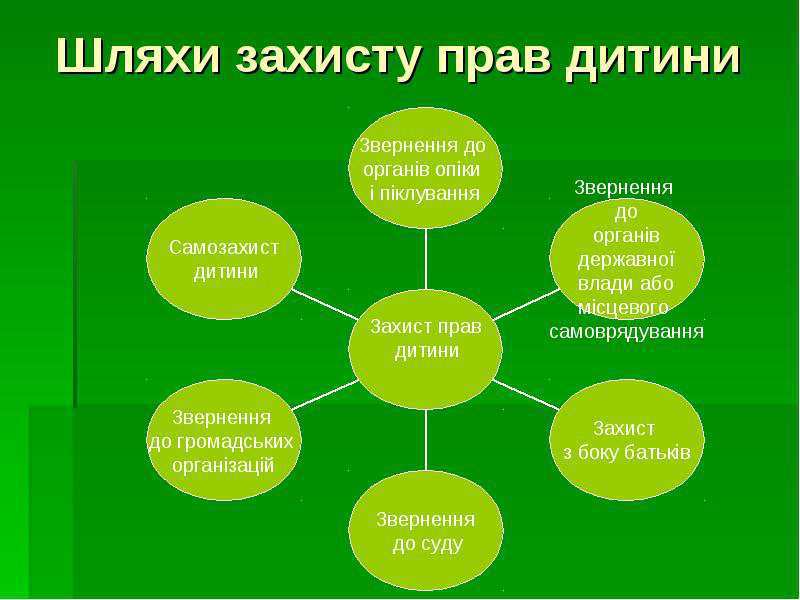 Пам’ятай!
Ти ще дитина, але маєш свої права!
І ти маєш їх знати!